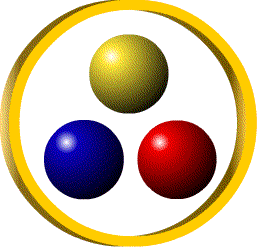 EURASIA – MENA Mining,
Industrial Minerals and Mineable Energy
Trade&Investment Summit
16-17 May 2012 Istanbul, Turkey
ETİ MADEN
‘‘World Leader in Boron Sector’’
ETİ MADEN-BORON SECTOR 
THORIUM AND RARE EARTH ELEMENTS
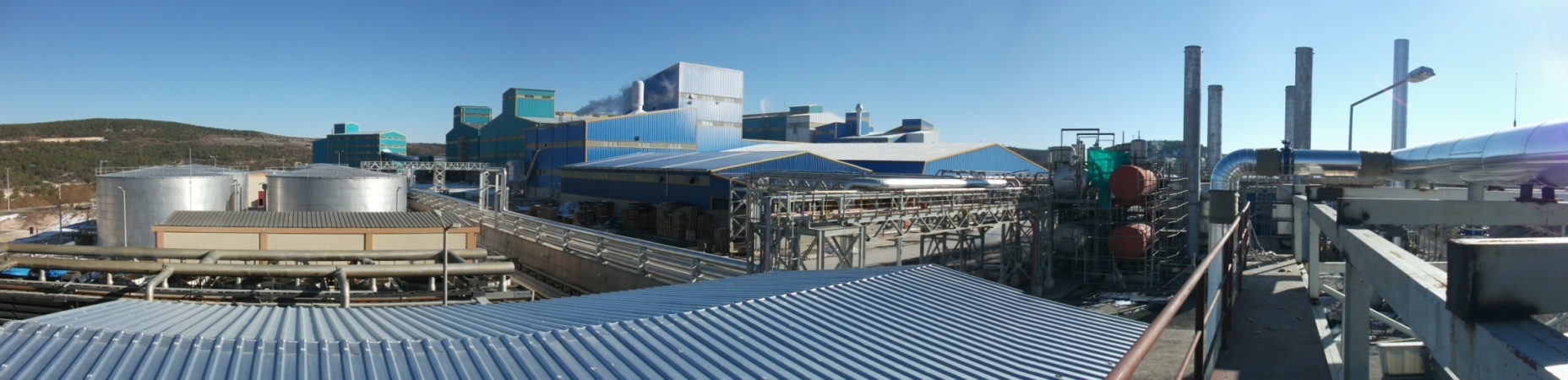 Orhan YILMAZ, PhD 
Chairman  and General Manager
Eti Mine in Figures; Production & Capacity
Eti Mine in Figures; Sales
MMG Grubu 25 Mart 2012
ETİ MADEN REGIONAL BORON EXPORT(Far East, Europe, USA)
Europe
USA
FAR EAST-CHINA EXPORT (Ton)
Japan
 Korea
 Taiwan
China
Consumption of Boron Products in the World & Change in the Eti Mine’s Market Share
Consumption of Boron Products in the World (Million Tons)
Change in the Eti Mine’s Market Share
Boron Minerals Produced By Us; Colemanit, Tincal and Ulexite
Following four minerals
comprise around 90 % of 
commercially use. 

Colemanite (Ca2B6O11.5H2O) 
Tincal (Na2B4O7.10H2O)
Ulexite (NaCaB5O9.8H2O)
Kernite (Na2B4O7.4H2O)
Colemanite and tincal are the most widely-used boron minerals.
Turkey is the world’s major source of colemanite.
BORON IN USE
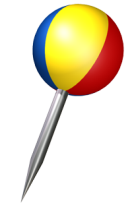 World Boron Mineral Reserves
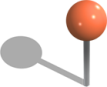 RUSSIA
8%
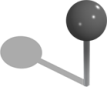 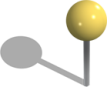 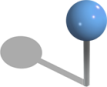 KAZAKHSTAN
1%
USA
7 %
CHINA 
4%
TURKEY
% 72
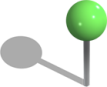 BOLIVIA
2%
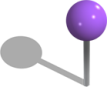 PERU
2%
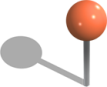 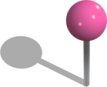 CHILE
3 %
ARGENTINA 
1%
World Boron Consumptionby End-Use in 2011
Consumption of borates in fiberglass is concentrated in China, the world’s largest producer of textile-grade material, and in the USA, the world’s largest producer of insulation-grade material.
Boron Products & Production Sites of Eti Maden
Boron Products Export of Eti Maden, 2011 (Regional & Sectoral Distribution, Quantity Based)
The regional distribution’s percentage of boron products export follows a fluctuating course.
Market Shares, 2011
Russia
China
South America
Quantity based
Eti Maden in Turkish Economy
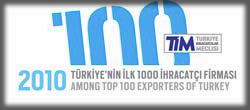 Eti Mine is stated as 1st in public rank and 16st in general rank in the list of “Top 1000 Exporters of Turkey*”
*TEA (Turkish Exporters Assembly)
2011
Eti Maden in Turkish Economy
Eti Maden rose to 43rd in rank of general evaluation from the level of 56th in 2009 and placed in 6th as gross profit rank in the list of “500 Large Enterprises*” in 2010.
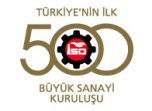 *ISO (Istanbul Chamber of Industry)
INVESTMENT POLICY AND METHODOLOGY
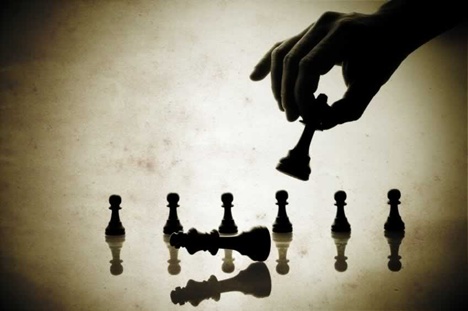 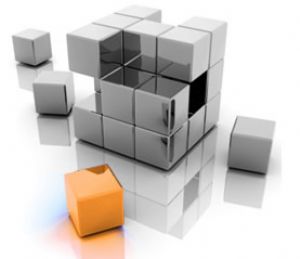 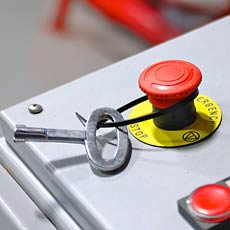 COMPLETED INVESTMENTS (2002-2007)
2002
THIRD BORAX PENTAHYDRATE PLANT, KIRKA, ESKİŞEHİR (2002)
2003
SULFURIC ACID PLANT, BANDIRMA, BALIKESİR 
2004
SECOND GRINDING PLANT, BİGADİÇ, BALIKESİR 
2005
BORIC ACID PLANT, EMET, KÜTAHYA 
2007
SODIUM PERBORATE PLANT (EXPANSION), BANDIRMA, BALIKESİR 
CONCENTRATOR PLANT (EXPANSION), BİGADİÇ, BALIKESİR
BORON OXIDE PLANT (SECOND LINE), BANDIRMA, BALIKESİR
CALCINED TINCAL PLANT, KIRKA, ESKİŞEHİR
Capacity
240.000 t/y
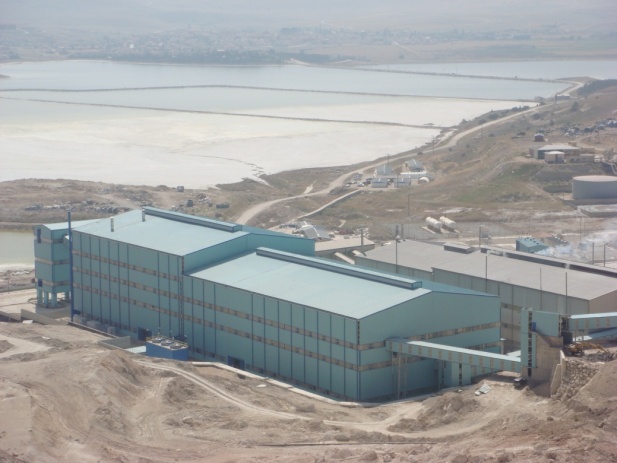 III.BORAX PENTAHYDRATE PLANT, 
KIRKA, ESKİŞEHİR
COMPLETED INVESTMENTS (2008-2011)
2008
BORAX DECAHYDRATE PLANT (EXPANSION), BANDIRMA, BALIKESİR
ANHYDROUS BORAX PLANT, KIRKA, ESKİŞEHİR
2009
BORAX DECAHYDRATE PLANT, KIRKA, ESKİŞEHİR
AGRI-BORON (ETİDOT-67), BANDIRMA, BALIKESİR
2010
REHABILITATION OF STOCK AREAS, BİGADİÇ, BALIKESİR
CAMKOY WASTE RESERVOIR CAPACITY INCREASE, BİGADİÇ, BALIKESİR
NEW STEAM BOILER UNIT, BANDIRMA, BALIKESİR
SINGLE PHASE PENTA PRODUCTION PLAN, KIRKA, ESKİŞEHİR
AGILDERE WASTE RESERVOIR ELEVATION, EMET, KÜTAHYA
2011
FOURTH BORAX PENTAHYDRATE PLANT, KIRKA, ESKİŞEHİR
BORIC ACID PLANT (EXPANSION), EMET, KÜTAHYA
CONCENTRATOR & GRINDING PLANT, BİGADİÇ, BALIKESİR
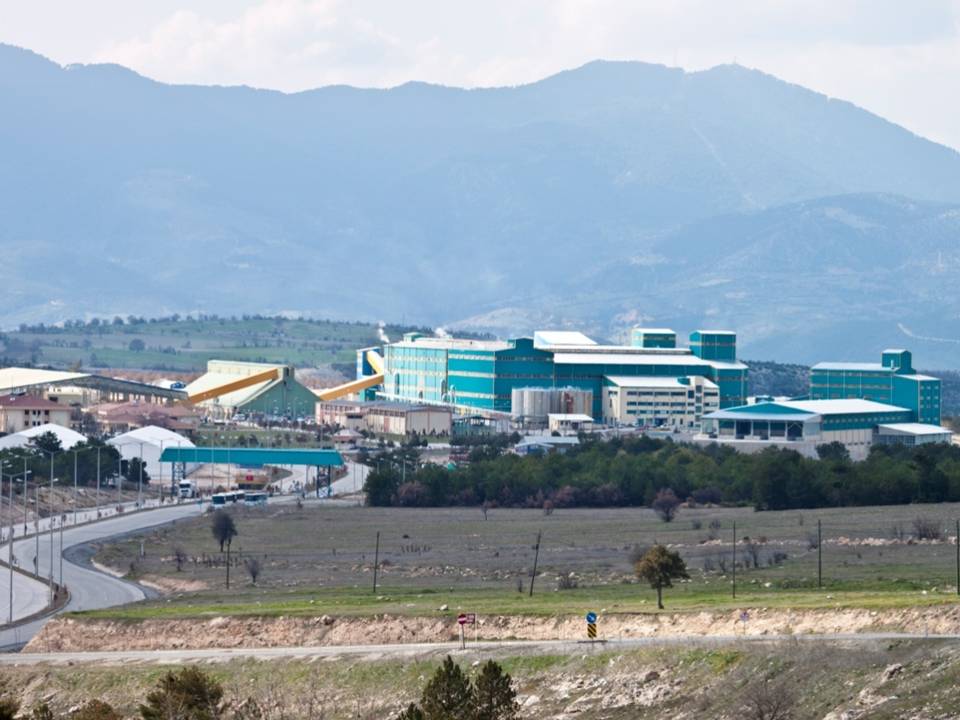 Capacity
120.000 t/y
II. BORIC ACID PLANT, 

EMET, KÜTAHYA
Targets of Strategic Plan
Long Term Targets
2013
2023
PRODUCTION CAPACITY OF BORON CHEMICALS
    
5.5 MILLION TONS
PRODUCTION CAPACITY OF BORON CHEMICALS
   
 2.1 MILLION TONS
Possible Investment Opportunities
Glass Industry
Fiberglass (Reinforcement-Textile Fiberglass) 
Glass Wool (Insulation Fiberglass)
Borosilicate Glass
Specialty Boron Products
The primary specialty boron products are boron carbide, boron nitride etc.
Employment
NEW EMPLOYMENT
PAST TEN YEARS AND COMING TEN YEARS
NUMBER OF EMPLOYMENT
FOR THE NEW INVESTMENTS
1.213 PERSON
INVESTMENT COST FOR THE NEW CAPACITIES IN 10 YEARS PERIOD
508,7 MILLION US$
ESTIMATED EMPLOYMENT FOR THE ADDITIONAL CAPACITY
2.500 PERSON
TARGETED ADDITIONAL CAPACITY UP TO 2023
3,8 MILLION TON
ELECTRICITY PROFILE
CONSUMPTION AND PRODUCTION ( 2011)
The ratio of production and  consumption
 91.7 %
GENERATED
ELECTRICITY

255,309,063 kWh
CONSUMED ELECTRICITY

278,387,448 kWh
SOLD ELECTRICITY TO NATIONAL GRID (TEİAŞ)
13,995,843 kWh
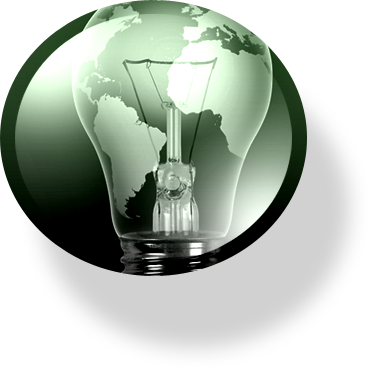 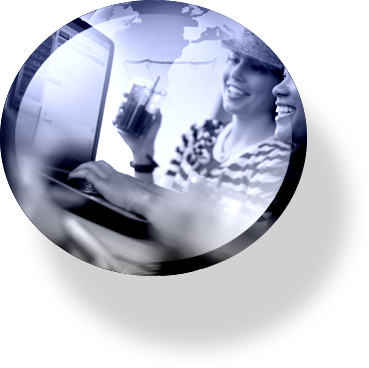 PURCHASED ELECTRICITY FROM TEİAŞ
37,074,228 kWh
INSTALLED POWER
51.36 MWh
TEİAŞ: Turkish Electricity Transmission Co.
RARE EARTH ELEMENTS AND THORIUM RESERVE
Eti Maden posesses the operating license of rare earth elements and thorium reserve located in Eskişehir/Sivrihisar region. The ore is complex in nature.
The ore contains REE (Rare Earth Elements) Cerium, Lantan, Neodium, barite and fluorite besides thorium.
Mineral contents of the orebody; 37,44% CaF2, 31,04% BaSO4 and 3,14% RRE. Calculated total reserve is about 30.358.268 ton.
Amount of those minerals in the orebody: 11.366.135 ton Fluorite, 9.424.424 ton Barite, 953.587 ton RRE (CeO2+La2O3+Nd2O3), 8.612.182 ton gang minerals.
RARE EARTH ELEMENTS PROJECT
Feasibility study has been carried out.

Accordingly, for operation of 10 year period;   10.000 t/y REE, 250 ton/y Thorium, 72.000 ton/y Barite and 70.000 ton/y Fluorite will be produced. 

Estimated annual revenue of the project is about 1 billion US$.
R & D Works
Strategy; Rather than waiting the growth of boron market, leading to develop market by finding new boron products and new usages.
Aim;
Increase production efficiency
Develop new usage areas
Develop new products
Contribute boron technology
R & D Works
Completed projects
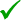 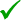 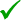 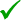 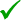 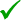 Ongoing projects
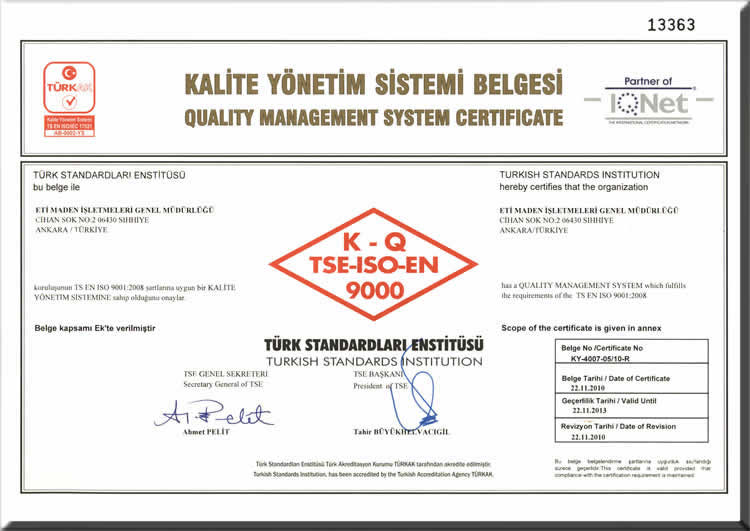 ETİ MADEN
Date of Establishment: 1935
1935 -1998 ETİBANK
1998 -2004 ETİ Holding A.Ş.
2004 -…..   Eti Mine Works General Management

Main Field of Activity: The production and sales of boron products. 

Legal Status: State owned company

Management Systems:
Integrated Management Systems
Quality Management System TS-EN-ISO 9001: 2008 
Environmental Management System TS-ISO-EN-14000
Occupational Health & Safety Management System 
	TS-İSG-OHSAS 18001
General requirements for competence of test and calibration laboratories
   TS-EN ISO/IEC 17025
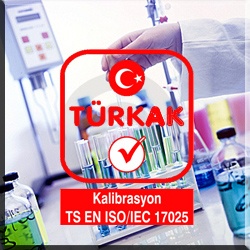 Foreign Representatives & Sales Agents
Exclusive: 
Luxembourg, Belgium, UK, Germany, France, 
Ireland, Italy, Austria, Spain, Netherlands, Portugal, 
Switzerland, Czech Republic, Slovak Republic, 
Slovenia, Hungary, Croatia, USA, Canada, 
Liechtenstein, Monaco, Gibraltar, San Marino,Andorra, Isle of Man, Channel Islands

Non-exclusive: Romania, Bulgaria, Serbia, China
Finland, Sweden, Norway, Denmark, Iceland, Estonia, Latvia, Lithuania, Russia, Poland, Belarus, Ukraine
Singapore, United Arab Emirates (UAE), Oman, India,Sri Lanka, Thailand, Indonesia, Hong  Kong, Bangladesh, Burma, Malaysia, South China (Guangdong EFA.), Taiwan
South Africa, Ivory Coast, Ghana, Kenya, Zimbabwe,Nigeria, Benin, Uganda, Tanzania
India, Indonesia, Bangladesh, Sri  Lanka, Thailand, Malaysia, United Arab Emirates (UAE)
Mission & Vision
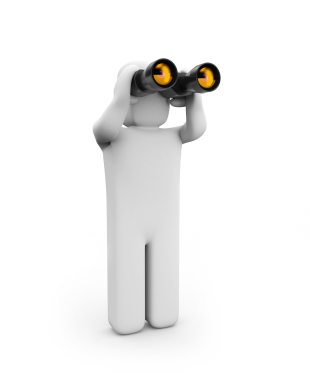 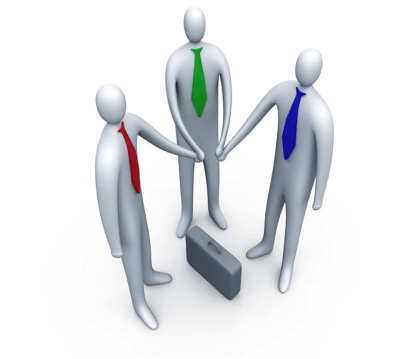 Contact